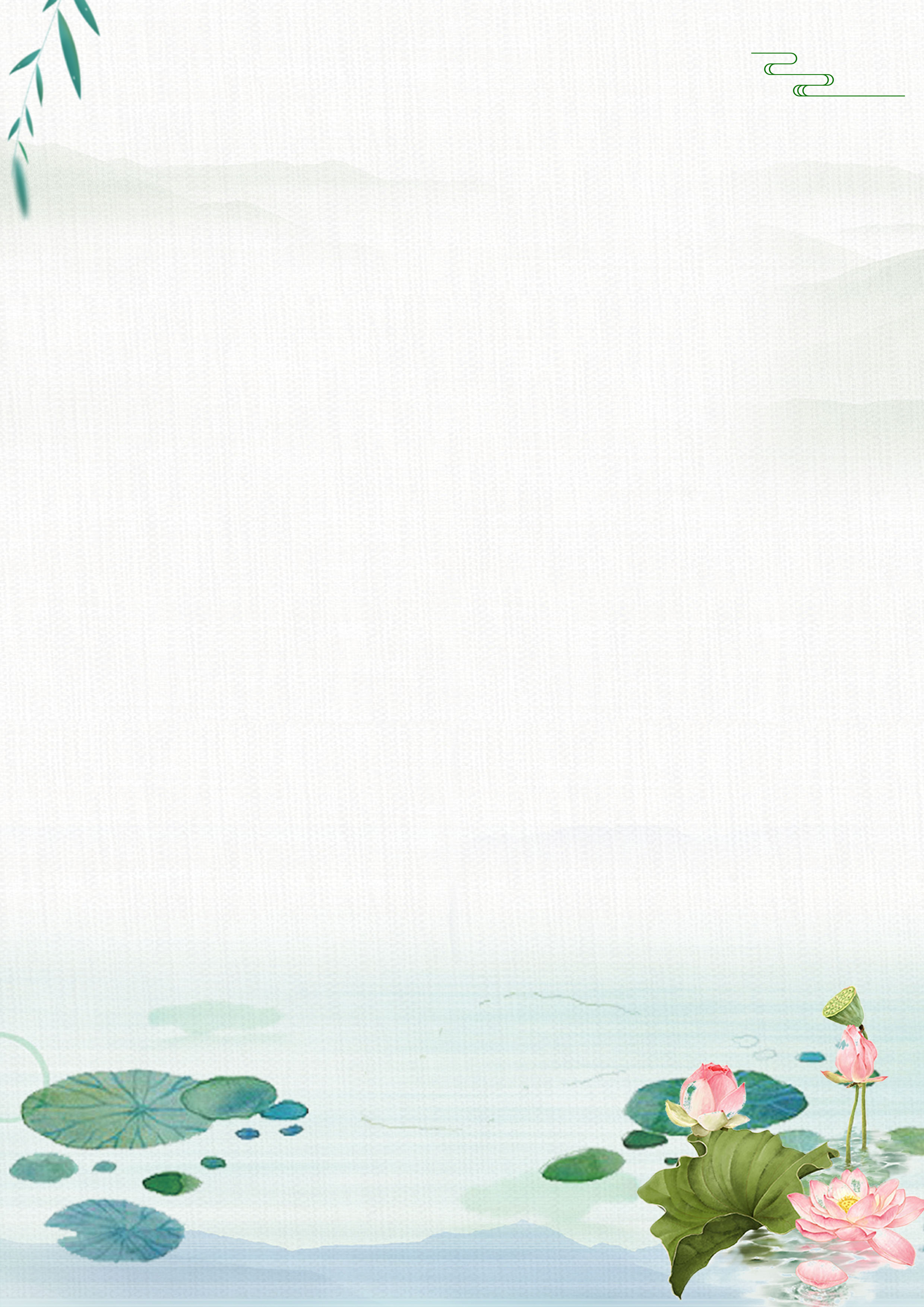 外国语学院
教育硕士 2020届毕业研究生学位论文答辩

题  目  1：基于思辨能力培养的高中英语阅读教学实验研究
硕 士 生：吴晓笛
导      师：陈素英 副教授

题  目  2：中职英语微课设计与应用研究
                   ——以福建L中职校为例
硕 士 生：张汉英
导      师：陈素英 副教授

题  目  3：“以学生为中心”教学范式下高中英语学科核心素养培养的再思考
                   ——以高三英语词汇教学为例”
硕 士 生：林    瀚
导      师：黄清贵 教授

题  目  4：音标教学对初中生英语词汇习得有效性的研究
                  ——以福建师范大学泉州附属中学为例
硕 士 生：张惠亮
导      师：林大津 教授






 
答辩委员会主席：林大津  教    授 （福建师范大学外国语学院）
委                    员：陈素英  副教授 （福建师范大学外国语学院）
                                邓劲雷  副教授 （福建师范大学外国语学院）
                                李秋梅  副教授 （福建师范大学外国语学院）
                                林    艳  正高级教师 （福建师范大学附属中学）